Including Diverse Populations in NIH-funded Clinical ResearchDawn Corbett, MPHNIH Inclusion Policy OfficerDivision of Human Subjects Research, Office of Extramural ResearchDecember 7, 2022
2022-2023 NIH Grants Pre-Conference Event
Timeline of NIH Inclusion Policies
New Phase 3 reporting requirements
NIH requires inclusion of individuals of all ages
2
2
2
NASEM Report on Improving Representation in Clinical Trials Research
Full report at https://nap.nationalacademies.org/read/26479/chapter/1
3
Inclusion of Women and Members of Racial and Ethnic Groups
Women and members of racial and ethnic minority groups must be included in all NIH-funded clinical research studies unless there is a compelling rationale for exclusion 
Additional requirements for NIH-defined phase 3 clinical trials 
Analysis of primary outcome by sex/gender, race and ethnicity 
Status/results reported in progress reports/RPPR Project Outcomes
If applicable clinical trial (ACT) must report results of analyses in Clinicaltrials.gov
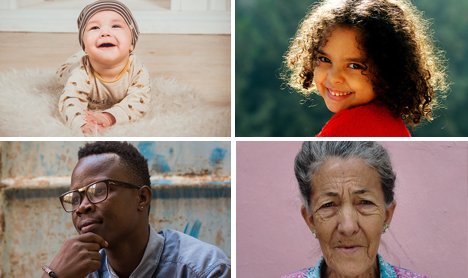 Policy Notice: NOT-OD-18-014
4
Inclusion Across the Lifespan
Individuals of all ages must be included in NIH human subjects research unless there are scientific or ethical reasons not to do so 

Requires submission of individual-level participant data in progress reports
Sex or Gender
Race
Ethnicity
Age at Enrollment
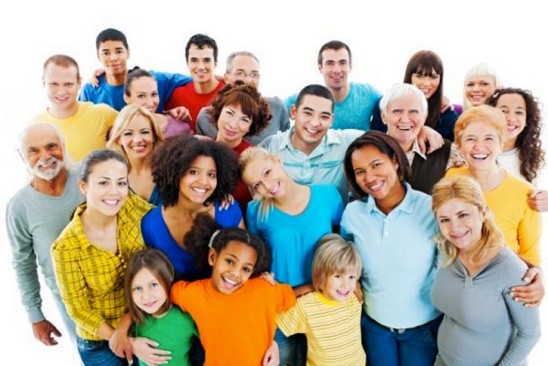 Policy Notice: NOT-OD-18-116
5
Knowledge Check 1 – Policy
Cost is an acceptable reason to exclude women from an NIH clinical research study



FALSE
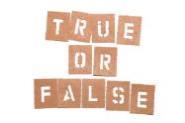 6
Knowledge Check 2 - Policy
Children may be excluded from a study on Alzheimer’s disease because the condition does not occur in children



TRUE
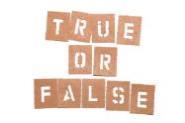 7
Inclusion in the NIH Funding Process
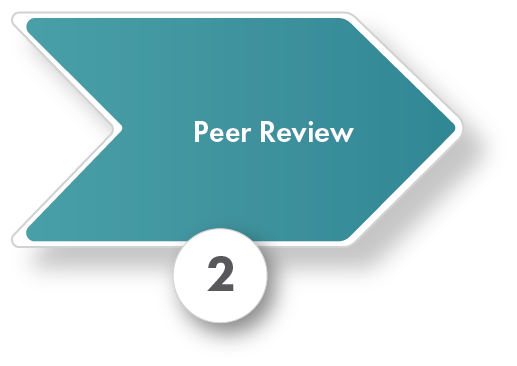 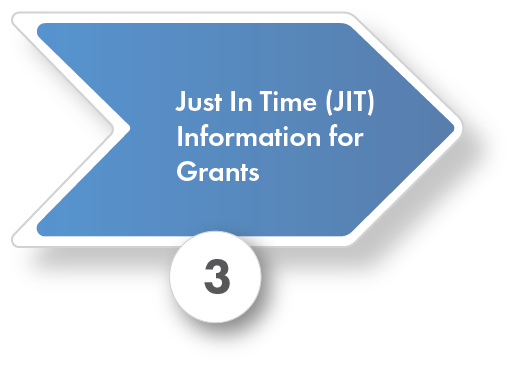 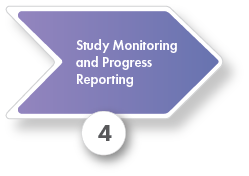 Inclusion plans
Inclusion enrollment report
Information requested by NIH staff
Cumulative enrollment progress
Progress/reporting on valid analyses
8
What’s Required When Applying for Funding?
Inclusion Plans
Women and Racial and Ethnic Minorities

Individuals Across the Lifespan

Min/Max Age Limits

Inclusion enrollment report
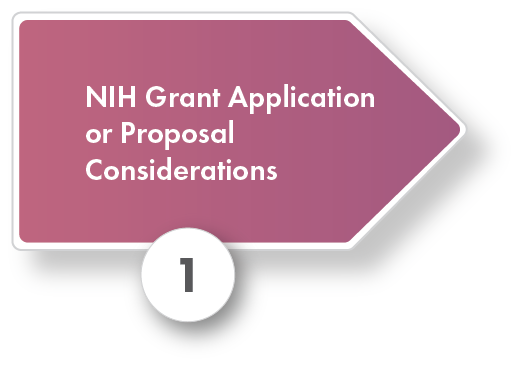 9
PHS Human Subjects and Clinical Trials Form
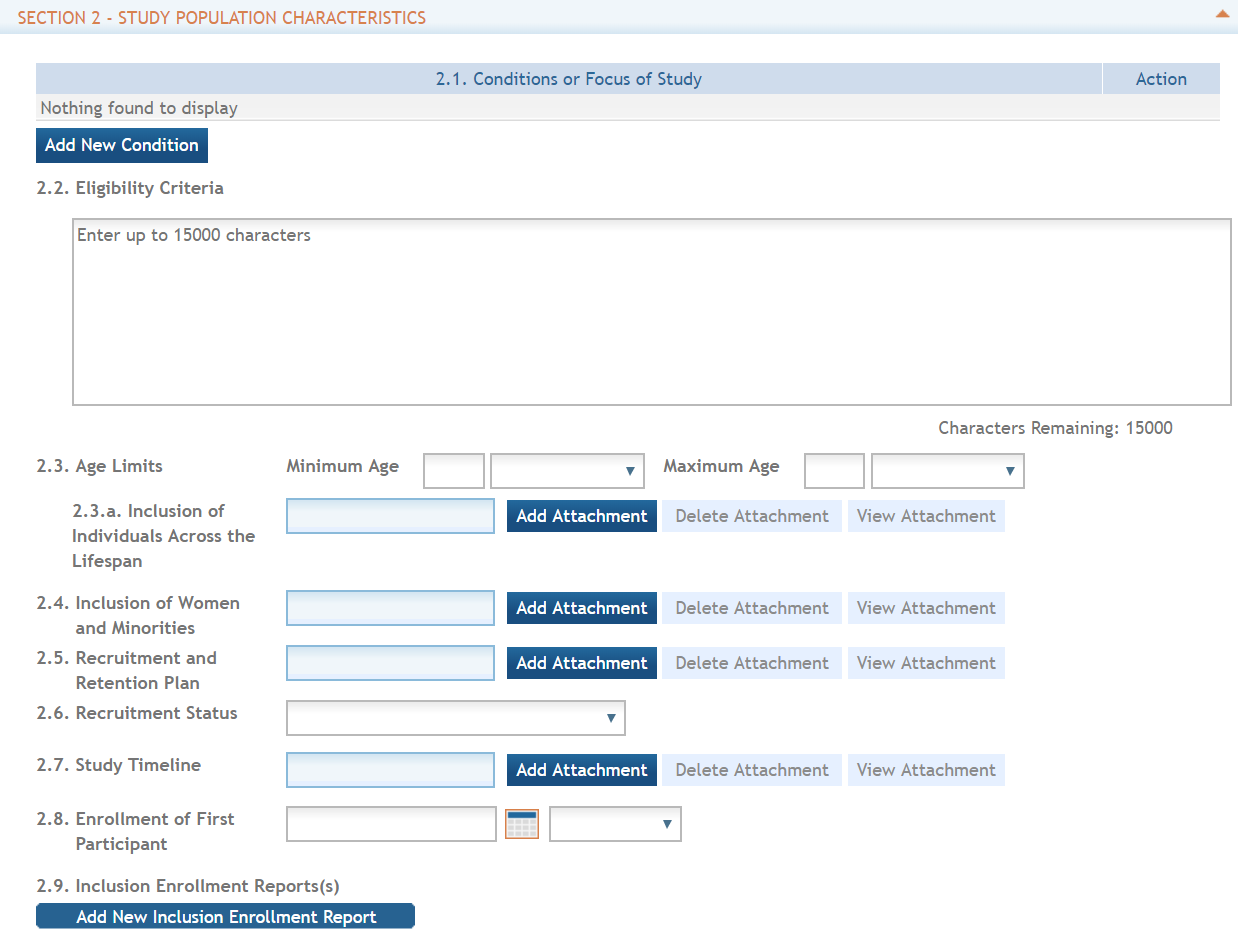 See the Application Guide for detailed information
PHS HS/CT Information Form
Study Record
Basic information
Study Population Characteristics
Protection and Monitoring Plans
Protocol Synopsis
Other Clinical Trial-related Attachments
10
What’s Included in the Inclusion of Women and Minorities Plan?
Description of planned distribution by sex or gender, race, and ethnicity
Rationale for the selection
Justification for any exclusions

Proposed outreach programs for recruitment

For NIH-defined Phase 3 trials, plans for analysis by sex or gender, race, and ethnicity
11
What’s Included in the Inclusion Across the Lifespan Plan?
Rationale for age distribution, including how it will contribute to analysis
Justification for any exclusions

Description of study team expertise and appropriateness of  facilities for included age groups
12
Inclusion Enrollment Report
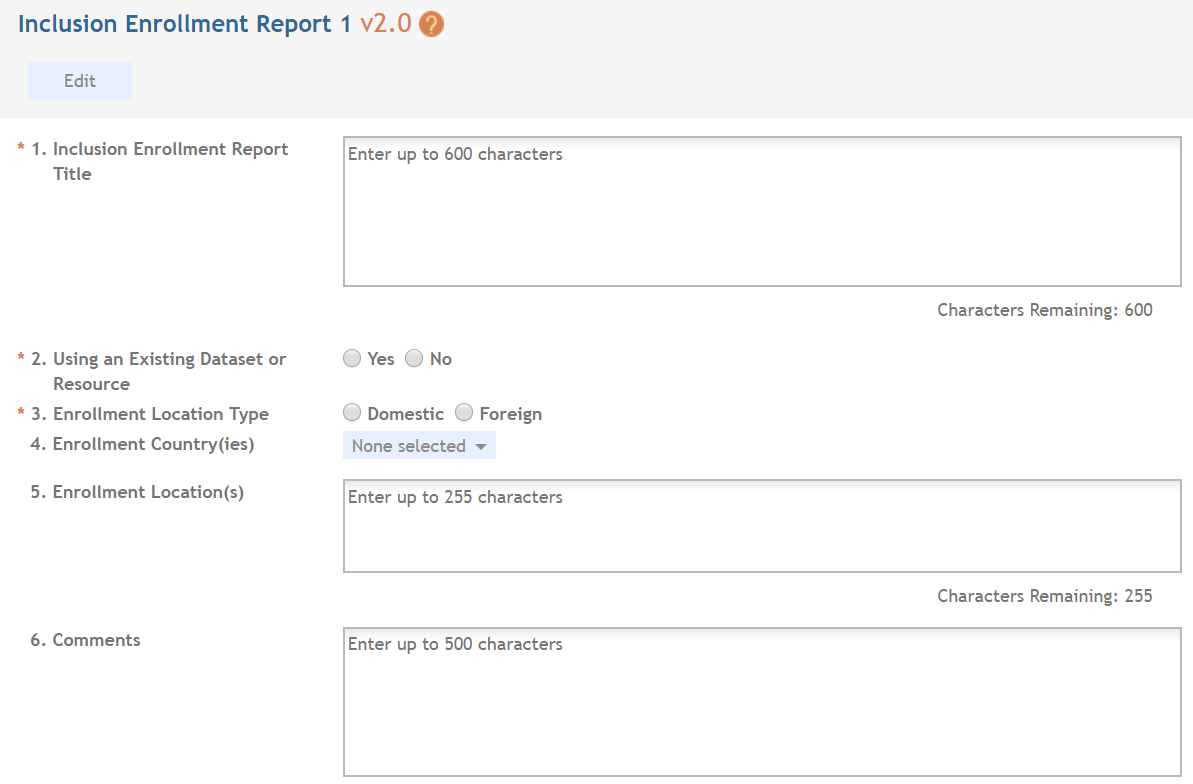 Inclusion Enrollment Report Title
Specify whether Existing Dataset or Resource will be Used
Include Separate Tables for Domestic/Foreign Populations
13
Planned and Actual Enrollment
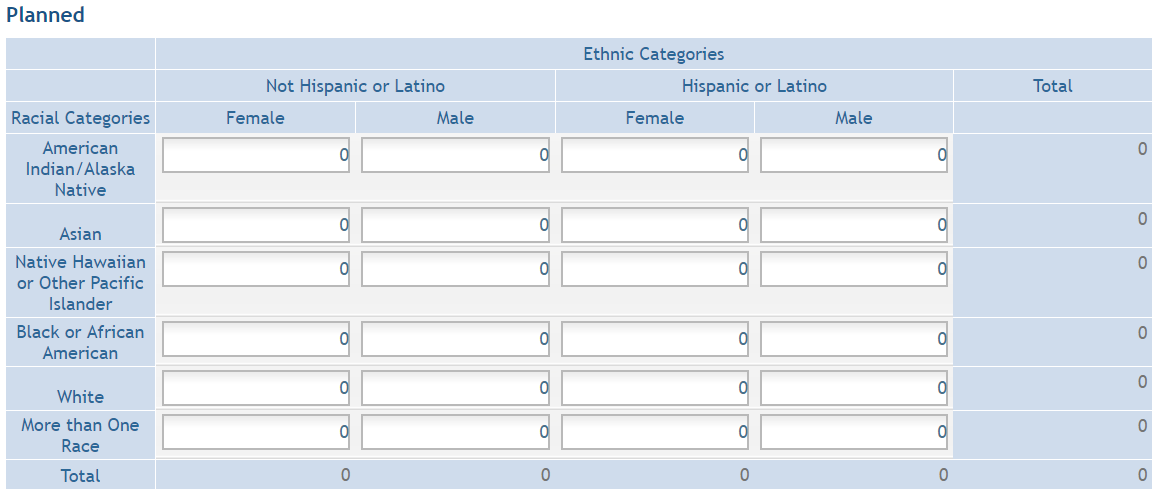 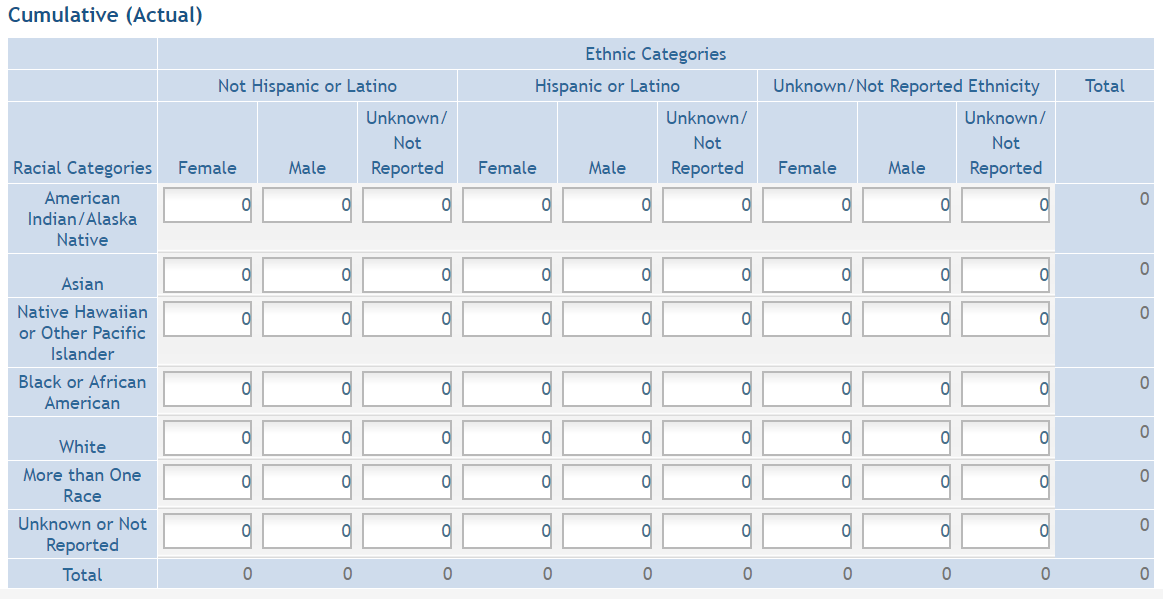 14
Knowledge Check - Application
In the justification section of my Inclusion of Women and Minorities plan, I should explain that the distribution of participants is based on local demographics



FALSE…UNLESS ADDITIONAL INFORMATION IS PROVIDED
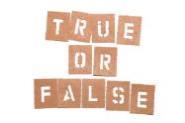 15
Peer Review of Inclusion
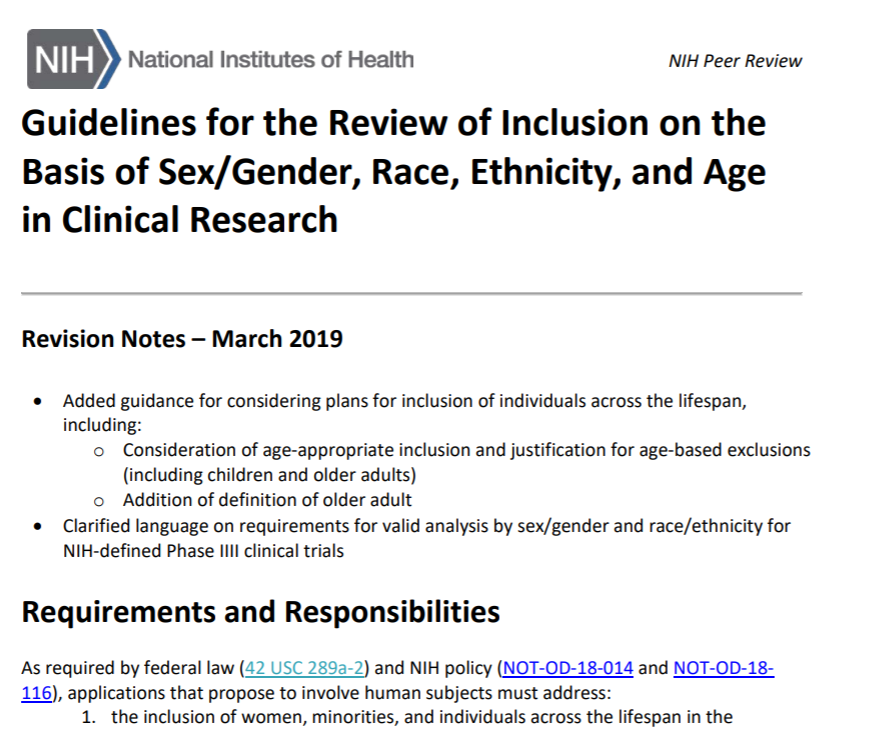 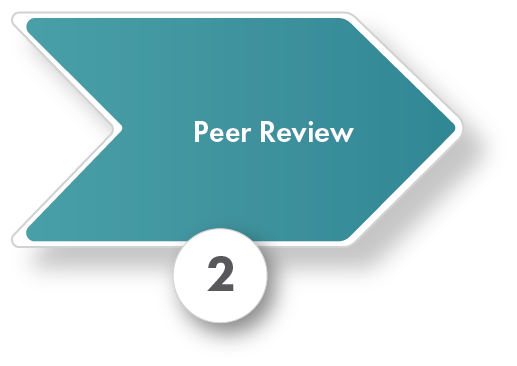 Guidelines available at https://grants.nih.gov/grants/peer/guidelines_general/Review_Human_Subjects_Inclusion.pdf
16
Summary Statement
SUMMARY STATEMENT
PROGRAM CONTACT: 	           	      (Privileged Communication)	 Release Date: 08/11/2020
Jane Doe
240 111-5555
janesmith@od.nih.gov
____________________________________________________________________________________
Application Number: 1 R01 IC12345-01
Principal Investigator
DOE, JOHN
 
Applicant Organization: ABC SCHOOL OF MEDICINE 
 
Review Group: ZRG1 ABC-D(50)
Center for Scientific Review Special Emphasis Panel
Program for Collaborative Biomedical Research
 
Meeting Date: 07/20/2020 				RFA/PA: IC 20-006
Council: OCT 2020					PCC: M51B B
Requested Start: 12/01/2020
 
Project Title: An Excellent Research Project
 
        SRG Action: Impact Score: 24
         Next Steps: Visit http://grants.nih.gov/grants/next_steps.htm
Human Subjects: 30- Human subjects involved 
Animal Subjects: 30-Vertebrate animals involved - no SRG concerns noted
              Gender:  1A-Both Genders, scientifically acceptable
             Minority: 5A-Only foreign subjects, scientifically acceptable
                    Age: 3U-No children (only adults and older adults), scientifically unacceptable.          	       Clinical Research - not NIH-defined Phase III Trial
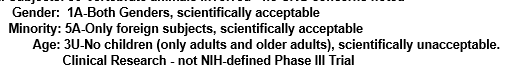 17
Knowledge Check – Peer Review
For my R01 application, peer review will consider my inclusion plans under “Approach” and “Additional Review Criteria”



TRUE
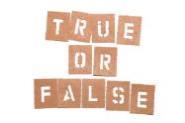 18
Just-in-Time Requirements
Unacceptable applications must resolve inclusion concerns prior to funding
Work with Institute/Center staff

Provide requested documents or revisions 
Missing/corrected inclusion enrollment report
Revisions due to peer review and/or programmatic adjustments
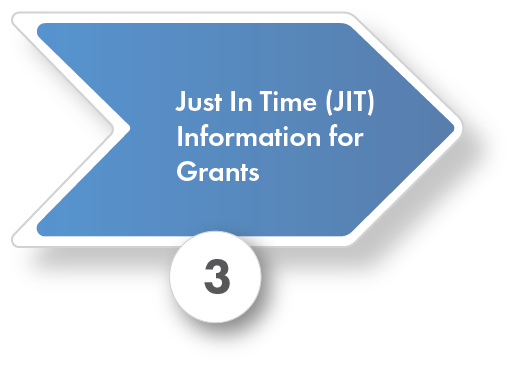 19
19
After the Award…Now What?
Cumulative actual inclusion enrollment data

Special situations
NIH-defined Phase III Clinical Trials
Status/results of analyses by sex or gender, race, and ethnicity
ACTs, report these results in Clinicaltrials.gov 

Delayed onset studies
Provide full PHS Human Subjects and Clinical Trials Information Form once study can be described
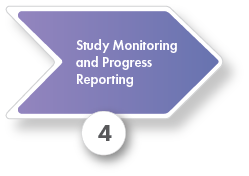 20
Individual-level Participant Data
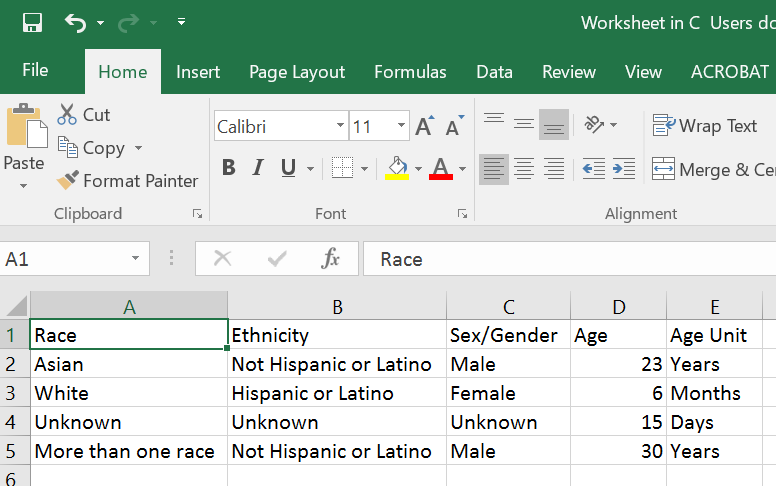 21
Knowledge Check – Post-Award
Which of the following participant characteristics does NIH require to be reported in progress reports? Select All that Apply.

Sex or gender
Disability status
Race
Ethnicity
Primary language
Age at Enrollment
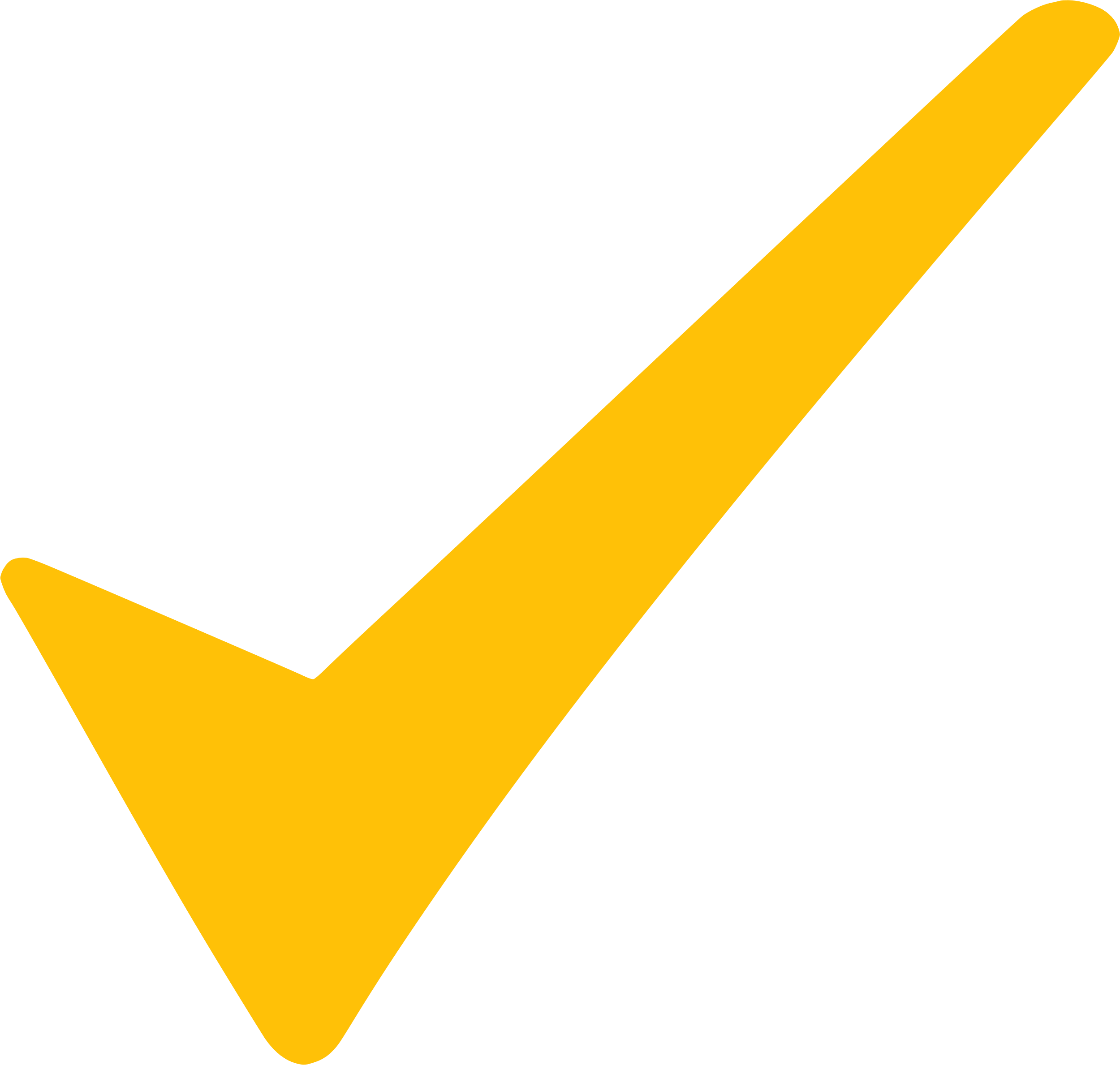 22
Case Study #1
A researcher proposes a study investigating risk factors for eating disorders that will exclude males because the prevalence of eating disorders is lower in males than in females.
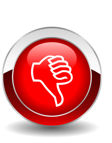 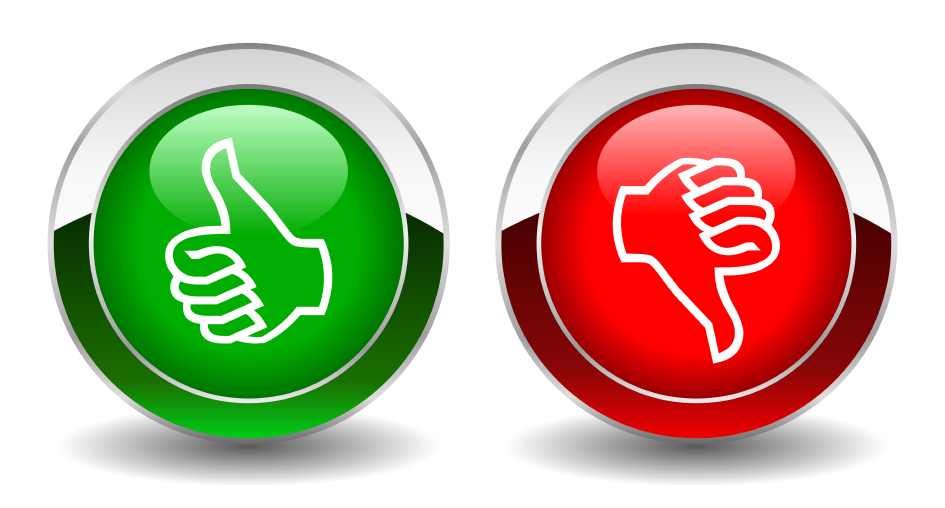 23
Case Study #2
A researcher proposes a study for a new drug that will exclude individuals over 60 because of the likelihood of hypertension in this age group.
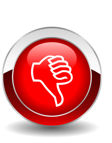 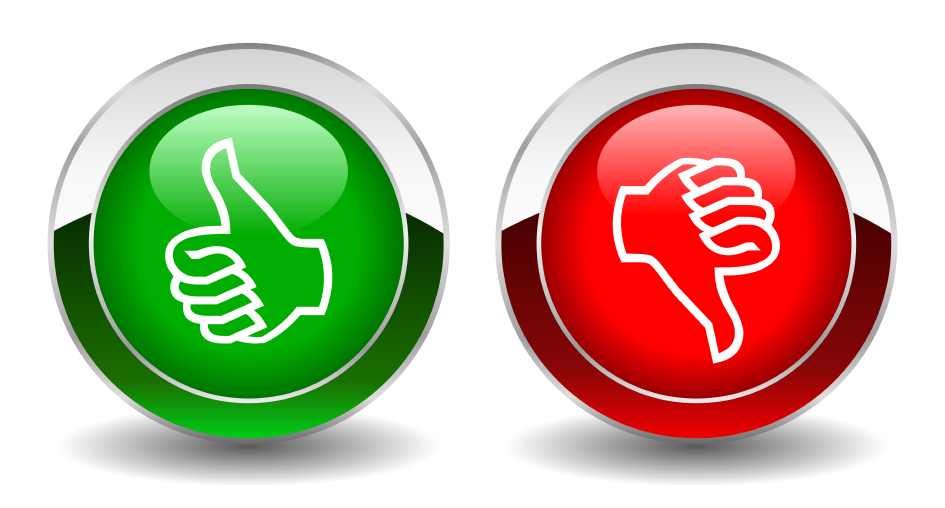 24
Case Study #3
A researcher proposes a study of glycemic control in adolescents and young adults ages 13-24. Other ages will be excluded because the study will target individuals in a unique developmental stage with higher risk of poor glycemic control than other age groups.
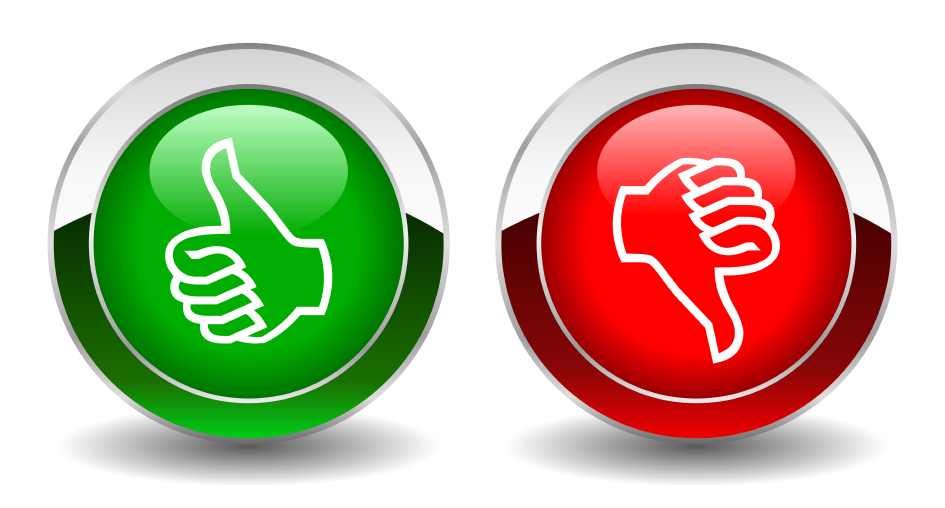 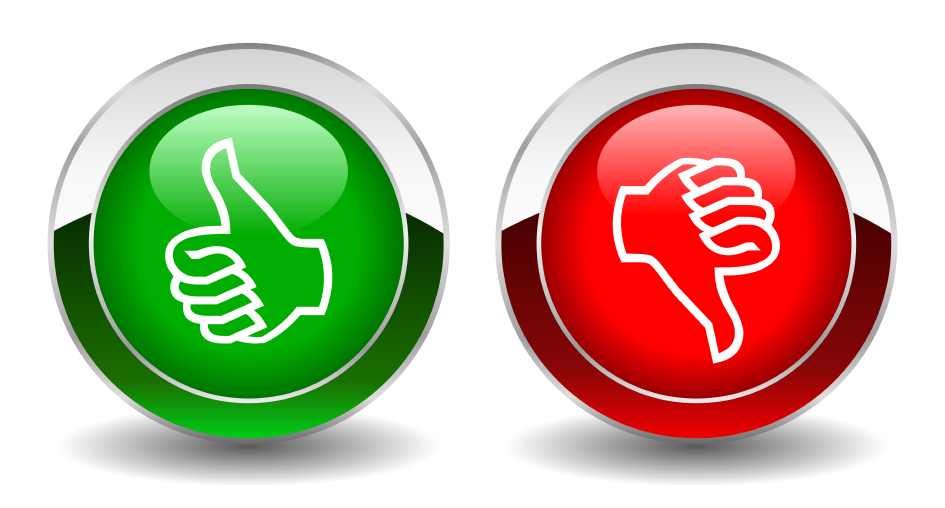 25
Inclusion Across the Lifespan II Workshop
Recurrent Themes

Limiting inclusion/exclusion criteria

Weighing risks of exclusion vs. participation

Minimizing participant and caregiver burden

Considering diversity within populations

Assessment and adjustment of recruitment/retention

Researcher training and resources
September 2, 2020
Report available on Inclusion Across the Lifespan website https://grants.nih.gov/policy/inclusion/lifespan.htm
26
NIH Inclusion Data
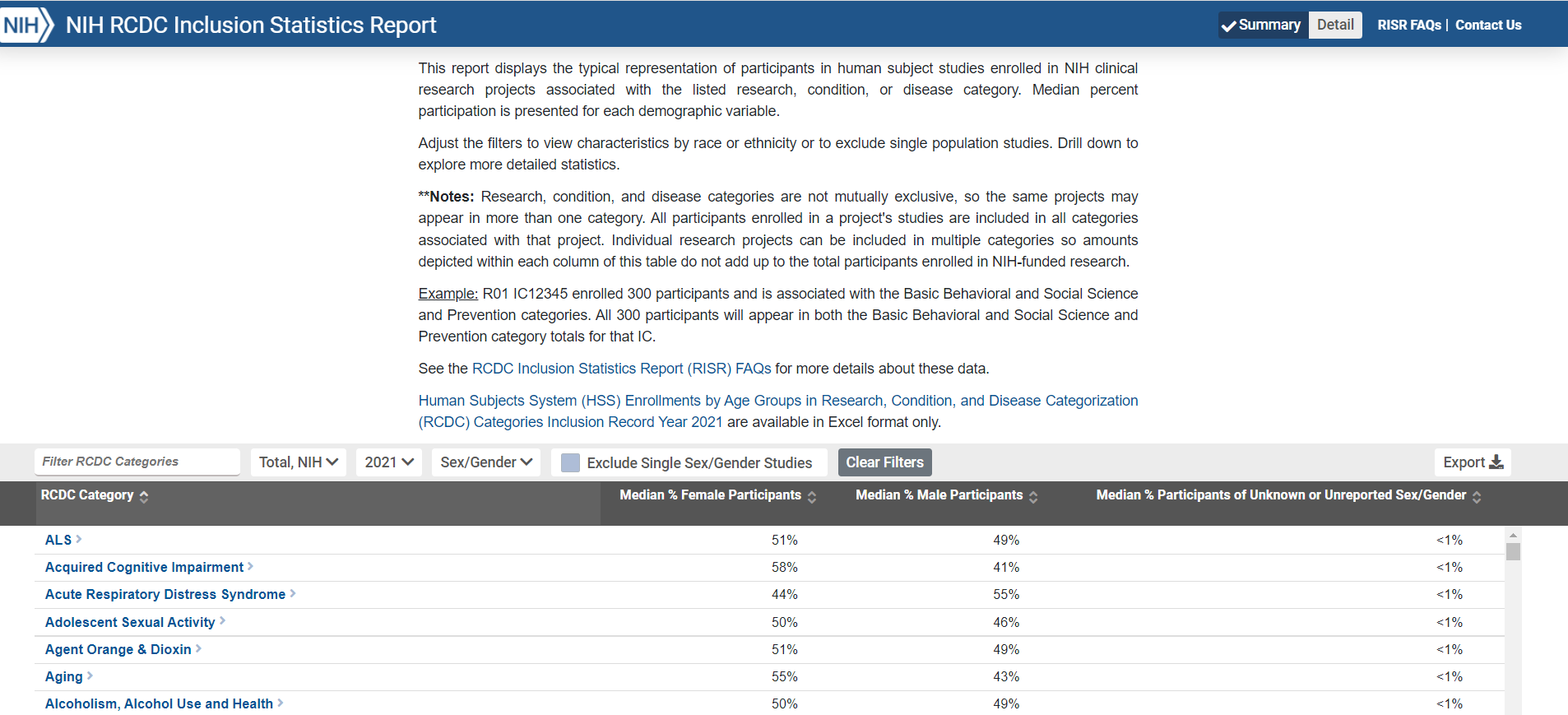 Data available on the RePORT website at https://report.nih.gov/RISR/#/
27
Resources
WEB
Inclusion of Women and Racial and Ethnic Minorities 
https://grants.nih.gov/grants/funding/women_min/women_min.htm

Inclusion Across the Lifespan
https://grants.nih.gov/grants/funding/lifespan/lifespan.htm
Available Resources on the Recruitment and Retention of Women, Racial and Ethnic Minorities, and Individuals Across the Lifespan
https://grants.nih.gov/sites/default/files/Resources_Recruitment_and_Retention_WM%2CIAL_final508c.pdf
28